Моя малая Родина
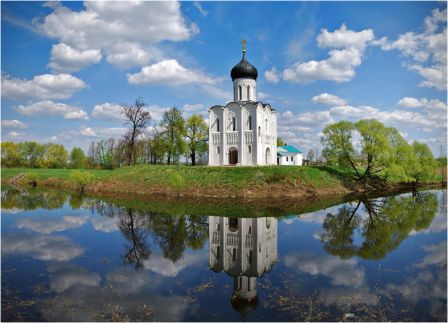 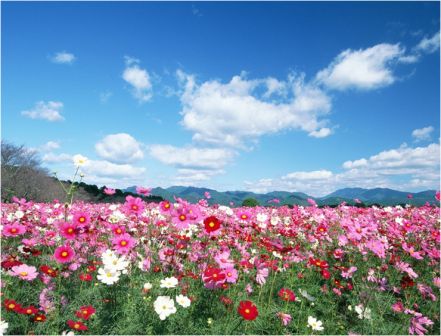 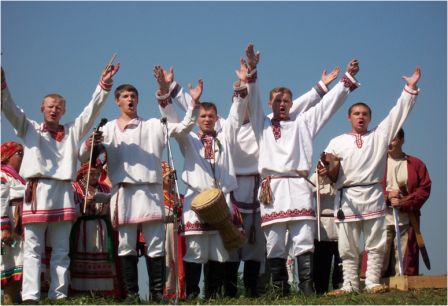 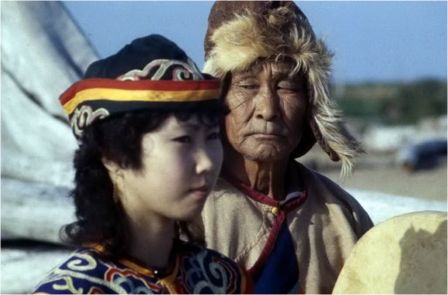 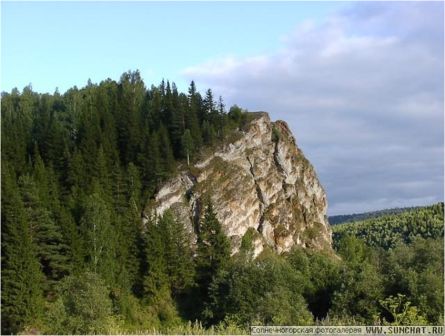 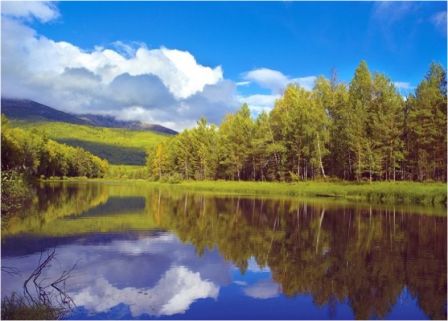 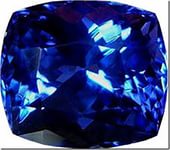 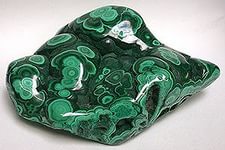 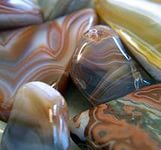 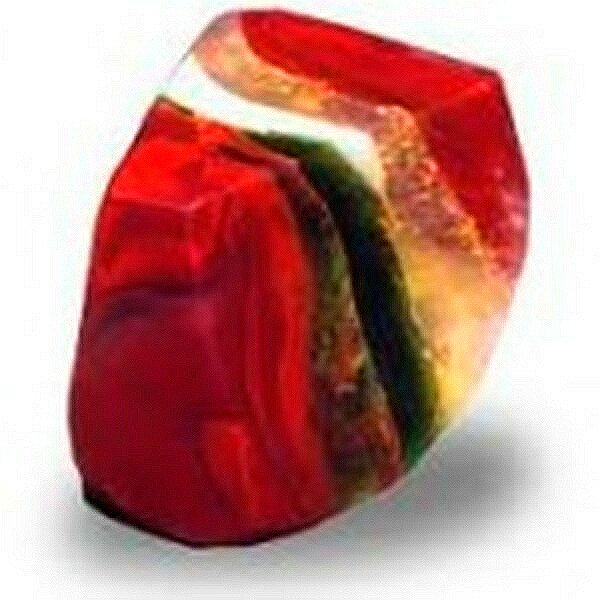 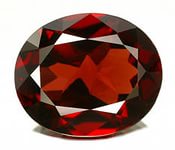 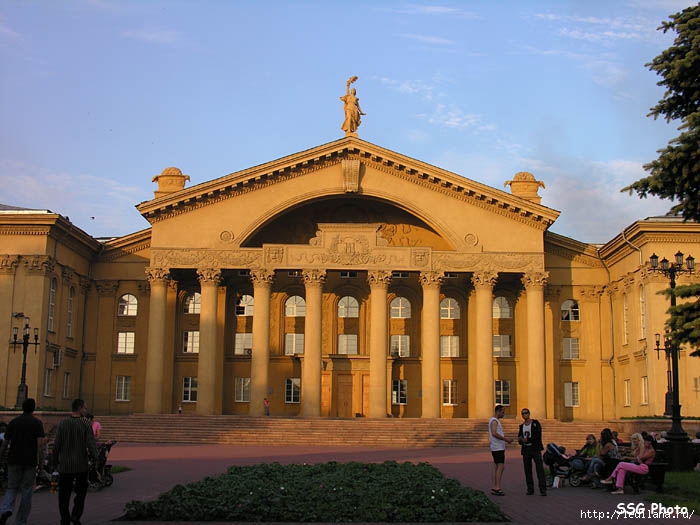 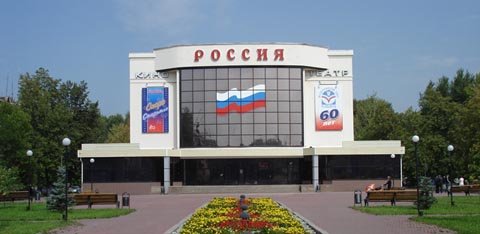 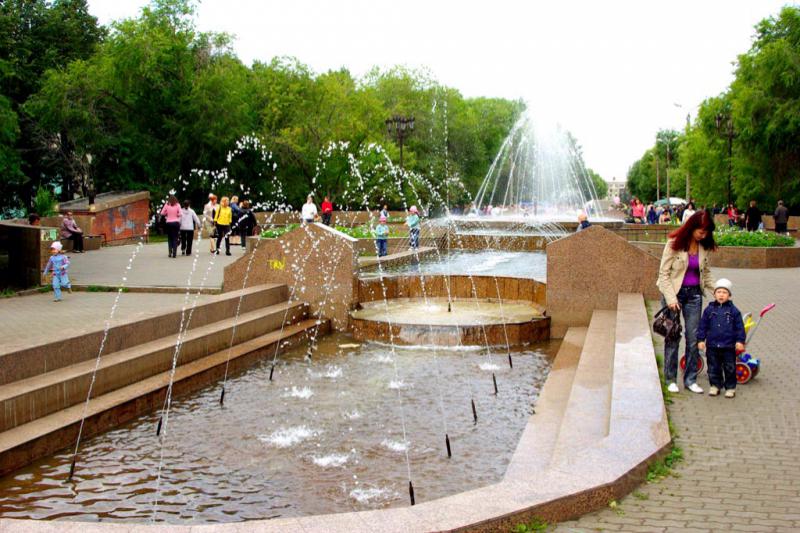 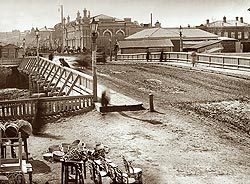 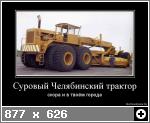 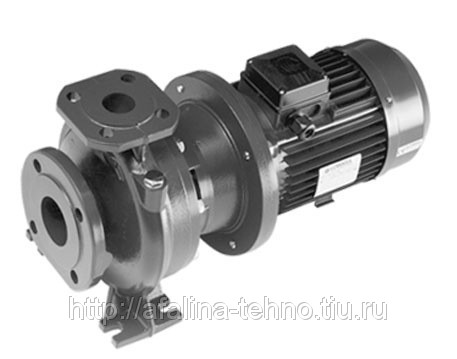 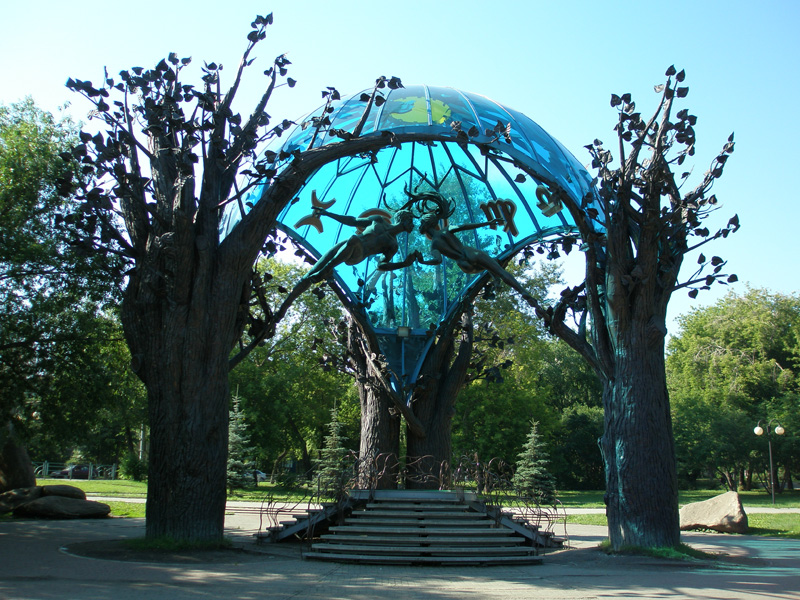 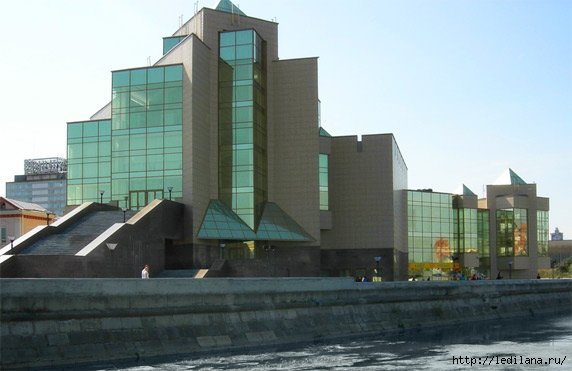 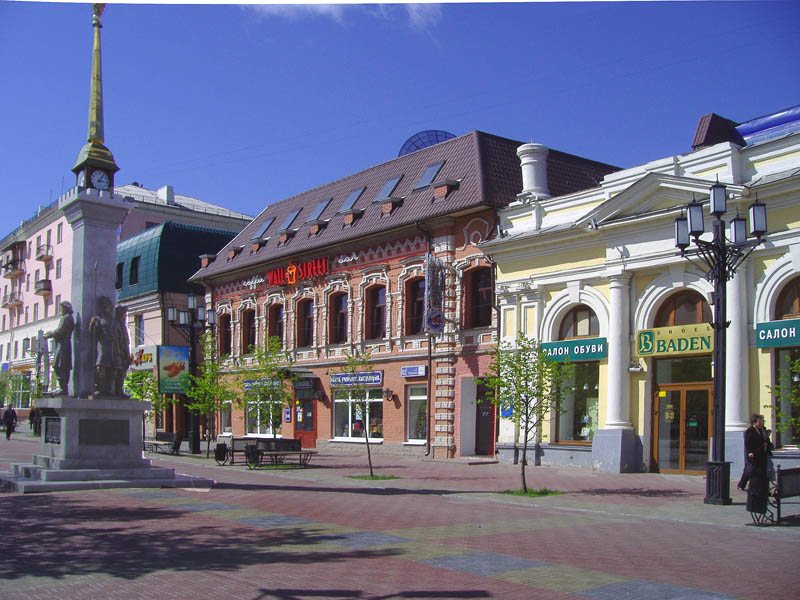 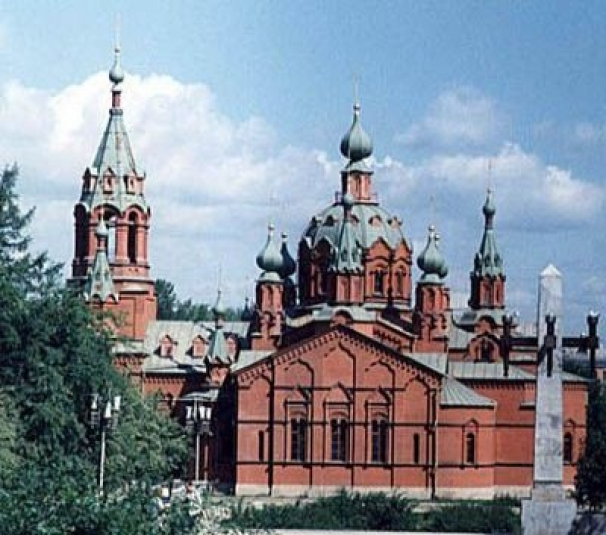